Blockchain
Blockchain
Digital Cash is not New
DigiCash Inc., founded in 1989
Based on Chaum’s “blind signatures”
Strong crypto that ensures anonymity
Back then, the “killer app” was thought to be micropayments    
Users on the Internet pay only a tiny amount (fraction of cent) for something
DigiCash declared bankruptcy in 1998
Blockchain
[Speaker Notes: This article has some good info on DigiCash and pointers for further reading: https://tedium.co/2017/11/27/digicash-ecash-bitcoin-history/
With hindsight, it looks like DigiCash got a couple of things wrong. First, micropayments never caught on---instead, users “pay” for content by watching all of those horrible advertisements that pollute the Internet. Second, people don’t care nearly as much about anonymity on the Internet as seemed plausible then. There is a quote that comes to mind here: “What Orwell failed to predict is that we’d buy the cameras ourselves, and our biggest fear would be that nobody was watching” (this quote is often attributed to Keith Jensen, but your attentive author heard similar quotes many, many years ago).]
Digital Currency
We want create an all-digital currency
Like $ or ¥ or € or …., but “better”
Real cash is (relatively) anonymous
So digital currency should be too
Digital currency is “better” since…
No central authority (i.e., banks)
No government to issue currency, etc.
Blockchain
Preliminaries: Work
How to measure (digital) work ?
Our unit of work will be 1 hash
Suppose that we have a hash function h(x) that generates an N-bit output
Then randomly chosen input generates one of 2N equally likely outputs
For any input R, have, 0 ≤ h(R) < 2N   
Different R yield uncorrelated hashes
Blockchain
[Speaker Notes: For a cryptographic hash function h(x), the output is completely determined by the input. But, any change in input x to y (no matter how small) generates an output h(y) that is uncorrelated to h(x). Therefore, by hashing different inputs, the outputs behave like uniform random numbers.]
Hashing to Prove Work
Suppose we have a 16-bit hash function
For any R, we have 0 ≤ h(R) < 65,536    
If we want R so that h(R) < 64, then how many R values do we need to hash? 
Since
   h(R) = y = (y15y14y13y12y11y10y9y8y7y6y5y4y3y2y1y0)     
   we want output like (10 leading 0s)…
   h(R) = y = (0000000000y5y4y3y2y1y0)
Blockchain
Work and Hashing
For 16-bit hash, how many hashes until
h(R) = y = (0000000000y5y4y3y2y1y0) ?
For random R, we have a 1/2 chance that
y = (0y14y13y12y11y10y9y8y7y6y5y4y3y2y1y0)
And 1/4 chance that
y = (00y13y12y11y10y9y8y7y6y5y4y3y2y1y0)
And 1/8 chance that
y = (000y12y11y10y9y8y7y6y5y4y3y2y1y0)
And so on…
Blockchain
Work and Hashing
For 16-bit hash, if someone gives us an R such that h(R) < 64    
Then expected number of hashes computed is 210 (“expected” means average case)
That is, they have done 1,000 units of work
We use hashing to show work was done
Why this obsession with work?
That will become clear later…
Blockchain
Work and Hashing
We can adjust parameter so more work (or less) is required
For N-bit hash, if we require h(R) < 2n then expected work is 2N-n hashes
Note : We can easily verify that the expected amount of work was done
Only requires one single hash
No matter how much work to find R
Blockchain
Preliminaries: Ledgers
Ledger is a book of financial accounts
Suppose Alice, Bob, Charlie, Trudy play weekly poker game online
They all insert ledger entries such as, 
“Bob owes Alice $10”, “Charlie owes Trudy $30”, “Trudy owes Alice $25”, and so on 
Once a month, they meet and settle up
Any possible problems here?
Blockchain
[Speaker Notes: Note that any of the participants can add entries.]
Signed Ledger Entries
How to prevent Trudy from inserting, say, “Bob owes Trudy $1M” ?
So, let’s require digital signatures   
For ledger entry to be valid, Bob must sign “Bob owes Alice $10”, Trudy must sign “Trudy owes Alice $25”, and so on …
Then we know ledger entries are valid
That is, the payer agrees to pay
Blockchain
Signed Ledger
Ledger now looks like
[Bob owes Alice $10]Bob     
[Charlie owes Trudy $30]Charlie     
[Trudy owes Alice $25]Trudy     
and so on …
And we know ledger entries are valid
But, still some problems here…
Blockchain
[Speaker Notes: Note that we are using, for example, [Bob owes Alice $10]Bob as shorthand for (M,[h(M) ]Bob), where M=“Bob owes Alice $10”]
Signed Ledger in Detail
As an aside, note that signatures on previous slide really look like
(M1,[h(M1)]Bob), where M1=“Bob owes Alice $10”       
(M2,[h(M2)]Charlie), M2=“Charlie owes Trudy $30”     
(M3,[h(M3)]Trudy), M3=“Trudy owes Alice $25”    
And so on …
We’ll use the shorthand on previous slide
Blockchain
[Speaker Notes: We’ll continue to use the shorthand [Bob owes Alice $10]Bob]
Ledger Duplication
Still, nothing to prevent Trudy from duplicating a line…
[Bob owes Alice $10]Bob     
[Charlie owes Trudy $30]Charlie     
[Trudy owes Alice $25]Trudy     
[Charlie owes Trudy $30]Charlie     
Signatures are still all valid 
How to prevent this attack?
Blockchain
Unique Ledger Entries
Include unique transaction numbers
[1, Bob owes Alice $10]Bob     
[2, Charlie owes Trudy $30]Charlie     
[3, Trudy owes Alice $25]Trudy     
And so on…
Why does this help?
We will never have an exact duplicate
So any duplicate is invalid
Blockchain
[Speaker Notes: Even with signatures, and transaction numbers, still relying on honor system for actual payments when we settle accounts at the end of the month.]
Ledger Prepayment
How to be sure participants pay up?
Can start with Alice, Bob, Charlie, and Trudy all putting money into the pot
And don’t allow any transaction that would result in negative balance
Transaction must still be signed and …
… now, nobody can “overdraw” account
Blockchain
[Speaker Notes: This is like a bank account where you put money in, and each transaction is checked to make sure that it will not cause you to be overdrawn.]
Ledger Prepayment Example
Ledger example…
Alice has $100 // Alice’s initial stake
Bob has $100 // Bob’s intial stake
Charlie has $100 // Charlie’s initial stake
Trudy has $100 // Trudy’s initial stake
[1, Bob owes Alice $10]Bob // valid     
[2, Charlie owes Trudy $30]Charlie // valid     
[3, Trudy owes Alice $25]Trudy // valid     
[4, Trudy owes Bob $120]Trudy // invalid
Blockchain
[Speaker Notes: Again, this is like a bank account where a person is not allowed to be overdrawn.]
Ledger Prepayment
Note that we must know the entire transaction history
So that we can know current balances
Then we can be sure a given transaction does not cause user to be overdrawn
This seems like kind of a hassle, but some big benefits come from it
As we will soon see...
Blockchain
Eternal Ledger?
Alice, Bob, Charlie, and Trudy could continue to settle accounts each month 
But, as the ledger currently stands, settling accounts is not necessary!
We know the current balances, and no risk of anyone being “overdrawn”
So, could play poker for months, years, or forever, without settling accounts
Blockchain
Ledger as Currency
This ledger can act as its own currency!
Need a cool symbol, let’s use “§” 
Transactions within ledger are all in terms of the § “currency”  
Anyone can exchange ledger currency (i.e., §) for $ or ¥ or € or …
But, such exchanges occur outside the ledger currency protocol
Blockchain
Ledger Currency
For example, Alice could pay Bob $10 in real world dollars for, say, §5 of currency in the ledger system
Comparable to exchanging, say, $ for ¥ 
The ledger is a history of transactions within the ledger currency system 
In fact, the ledger is the currency
This is the key insight for cryptocurrency
Blockchain
Distributed Ledger
The ledger is the currency
So who is in charge of the ledger?
A govt? The UN? A bank? An individual?
We don’t trust them, so let’s put everybody in charge of the ledger
Anybody can have copy of ledger, anyone can add entries (there is a protocol…) 
Protocol without a central authority!
What problem(s) do you foresee?
Blockchain
[Speaker Notes: Obvious concern: How can everyone have consistent view of ledger?  Another concern is what happens if users (like Trudy) don’t follow the protocol? We’ll get to both of these issues momentarily.]
Distributed Ledger
Transactions must be signed
Nobody can be overdrawn
Transactions broadcast to everybody
How to have a consistent view of this distributed ledger?
Multiple ledgers can exist at any time
This is the heart of the issue for a distributed cryptocurrency (e.g. Bitcoin)
Blockchain
Distributed Ledger and Work
Every ledger will have some amount of work associated with it
Ledger with most work always “wins”
That is, everyone accepts ledger that has the most work put into it 
Recall, work is measured in hashes
So, more hashes is “more better”
Blockchain
Blocks and Hashes
Each transaction is signed
Transactions grouped into blocks
Let B be one such block
Find (nonce) R so that h(B,R) < 2n      
Equivalent to saying h(B,R) starts with a specified number of 0s
Work required to find R?
On average 2N-n hashes for N-bit hash
Blockchain
Chain
Don’t want to revalidate each block, want to order blocks, and so on
We’ll chain  blocks together
Put hash of previous block in header of current block before computing hash
So, must find R so that h(Y,B,R) < 2n  
Where Y is hash of previous block
Blockchain
Blockchain
We now have
	Yi+1 = h(Yi,Bi,Ri) < 2n 
	Yi+2 = h(Yi+1,Bi+1,Ri+1) < 2n 
	Yi+3 = h(Yi+2,Bi+2,Ri+2) < 2n 
Each B is a block 
Block is a group of signed transactions
Each R is chosen so inequality holds 
Lot of work to find R, easy to verify Y < 2n
Blockchain
Mining?
Anyone can create a new block
But lots of work to find a valid hash
So what is the incentive to do work?
“Free” money!
Get (new) money for doing work, say, §1    
Put this info at start of block, does not need to be signed (since new money)
Blockchain
One Block
Block Bi looks like…
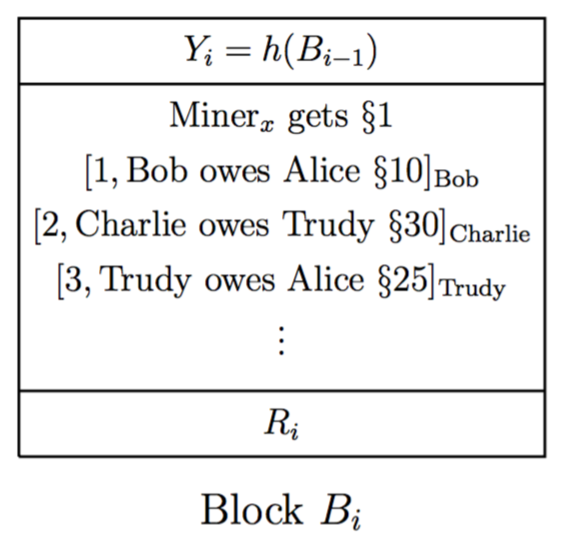 Blockchain
Mining
Free money, so miners are in a race to find hashes that yield valid blocks
The more computing power a miner has, the better chance to win race
Once a valid hash is found, miner sends the block out to everybody
Again, easy to verify hash is correct
Blockchain
Blockchain
Blockchain looks like…




Require that h(Yi,Bi,Ri) < 2n and so on
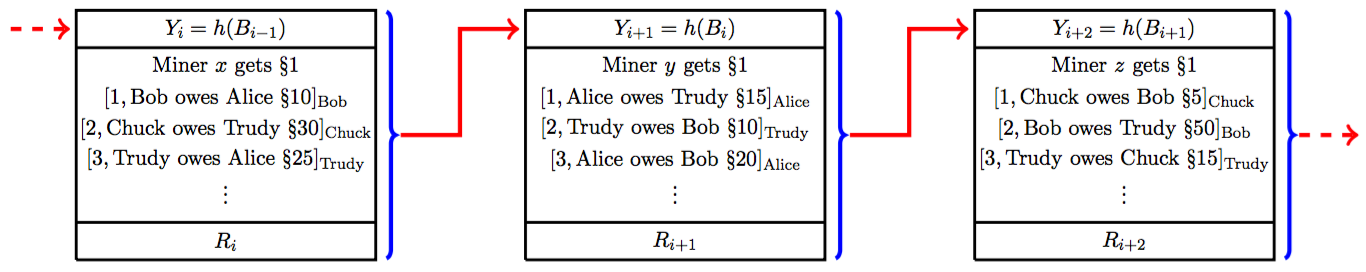 Blockchain
Mining
Why is “mining” called mining ?
Really, just finding a valid block hash
Miner is doing work, and creating new money that did not previously exist
In a sense, this is comparable to mining gold or silver (for example)
This may be the most misunderstood part of cryptocurrency protocols
Blockchain
Non-Miners
Users do not have to be miners
Non-miner just wants blockchain
Needed to know how much § others have
Also, non-miner sends out transactions for others to make blocks (and mine)
User might see conflicting blockchains
What to do in such cases???
More work is “more better”!
Blockchain
[Speaker Notes: Remember, more work is more better, so in case of conflict, just wait for a longer blockchain to show up…]
More Work
If conflicting blockchains, how to know which represents more work?
Each block is a fixed amount of work
In terms of expected number of hashes
So, longer block chain is more work
Thus, longer block chain always wins
If it’s a tie, wait until one is longer
Blockchain
Summary of Protocol
New transactions broadcast 
Miners collect transactions into blocks
Miners race to find valid block hash
When miner finds hash, broadcast it
Block accepted if all transactions signed, no overdraft, & block hash valid
New block extends the blockchain 
Miners use hash of new block in next block
Blockchain
Attack Scenario
Suppose Trudy makes a block B that includes transaction
[Trudy pays Alice §100]Trudy
Trudy sends B to Alice only, nobody else
Q: Why would Trudy do this?
A: So she can spend that §100 again
Trudy likes double spending!
It’s free money!
Blockchain
[Speaker Notes: Note that Trudy has violated the protocol, as she is supposed to send transactions and blocks to everybody. But, that’s just the kind of person that Trudy is…]
Double Spending
For Trudy’s double spending attack to work, she must compute valid hash
That is, find R, so that h(Y,B,R) < 2n    
And send chain with block B to Alice 
But, nobody else knows about B, or the chain that contains it
All other miners working on other chains
Those other chains can (and will) grow
Trudy is in a race with all other miners
Blockchain
Double Spending Attack
Assuming she waits, Alice will reject Trudy’s chain if longer chain appears
Trudy would need majority of compute power in network to win consistently
Trudy needs to win a lot!
Or, miners must collude with Trudy
But is it in their interest to do so?
Blockchain
Blockchain
From users perspective…
Transaction in last block might not be entirely trustworthy
Possibility of double spending attack
But, the more blocks that follow, the more certain that a transaction is valid
Just wait until a few more blocks are added before accepting a transaction
Blockchain
Refinements
Number of hashes can change so that winning hash takes constant time
Computing power in network can increase
In Bitcoin, new block every 10 minutes 
Can decrease mining reward so money supply does not grow forever
E.g., maximum of 21,000,000 bitcoins
Then what will be incentive for miners?
Blockchain
[Speaker Notes: In Bitcoin, users can (optionally) add transaction fees. This should keep miners happy, even when no more new bitcoins are available.]
Refinements
Merkle tree can be used to reduce storage requirements
Transactions in a block hashed in a tree, only the root is needed in block hash
Simplified payment verification
In effect, rely on others to verify for you
Combining and splitting value
Transaction can have multiple input/output
Blockchain
Privacy?
Can use pseudonym in public key
But, can still connect transactions to a specific public key
Might be able to tie public key to an individual based on transactions
We’ll see examples like this later…
Not a super-strong form of anonymity
Bitcoin is said to be “pseudonymous”
Blockchain
Future of Blockchain?
Blockchain can be viewed as a way to implement a distributed ledger
Useful for cryptocurrency, but many other possible applications too
Blockchain said to be a “foundational” and/or “disruptive” technology
Perhaps, but your skeptical author is not completely convinced…
Blockchain
References
Excellent video: https://www.youtube.com/watch?v=bBC-nXj3Ng4
Original bitcoin paper (surprisingly easy to read): Bitcoin: A peer-to-peer electronic cash system, Satoshi Nakamoto, https://bitcoin.org/bitcoin.pdf
Blockchain